Формирование финансовой грамотности на занятиях внеурочной деятельности
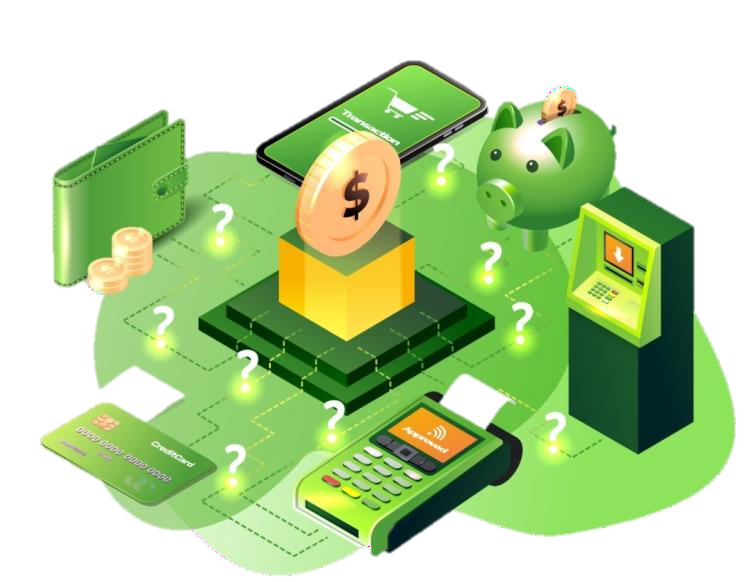 Мунзаров Искандер Наилевич, 
учитель истории и обществознания МБОУ ГСОШ
1
Цель финансовой грамотности в том, чтобы помочь детям социализироваться и достичь успеха в будущем. Они узнают, как работает экономика в обществе и формируют правильное отношение к деньгам.Воспитание финансовой грамотности помогает: - Осознать, что деньги зарабатывают трудом и законными способами. - Разобраться, как неправильное обращение с деньгами приводит к бедности. - Грамотно управлять деньгами и копить их. - Избегать небезопасных финансовых схем: кредитов и микрозаймов, зарплаты в конверте, пирамид и т.д.
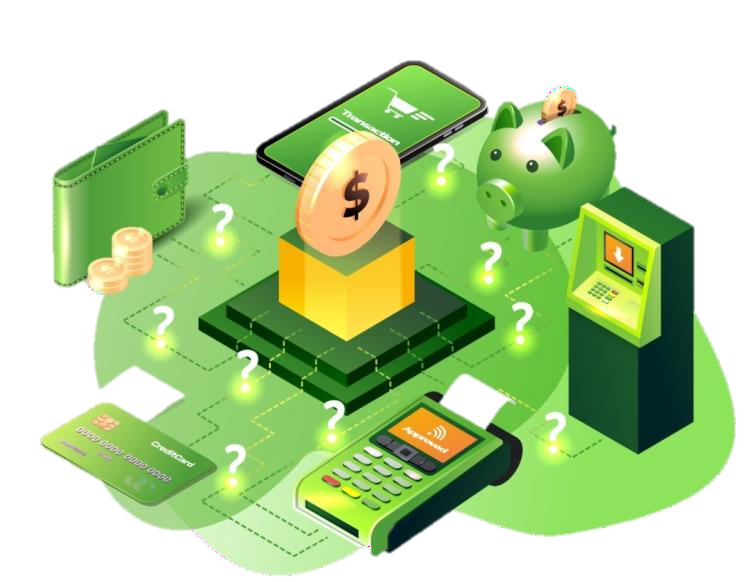 2
Финансовая грамотность ставит перед собой следующие задачи:1)Дать ученикам знания в экономике.2) Сформировать у учащихся финансовое мышление. 3) Повысить благосостояние людей.4) Научить вести свой бюджет.5) Сформировать «подушку» безопасности. 6) Снизить риски ненужных трат и обмана. 7) Инвестировать в будущий успех.
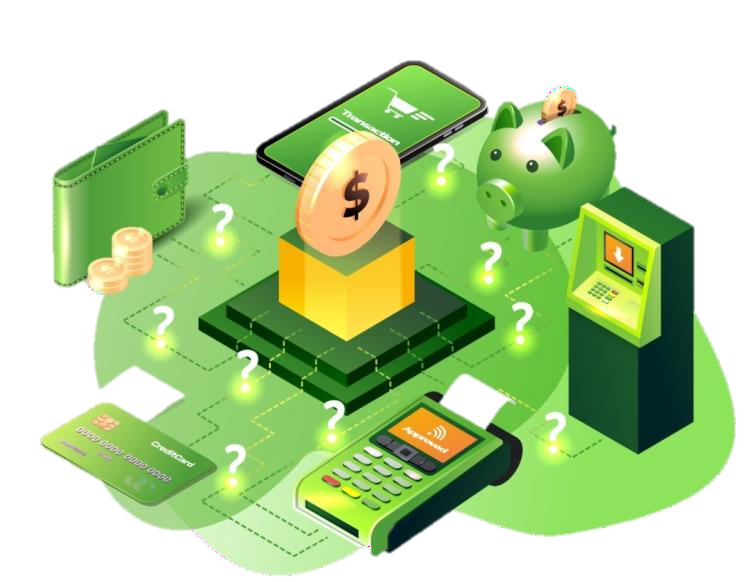 3
Совокупность 3-х  взаимосвязанных элементов
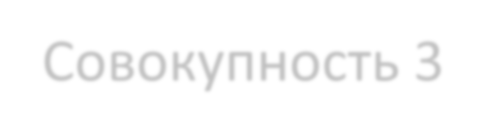 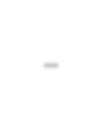 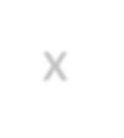 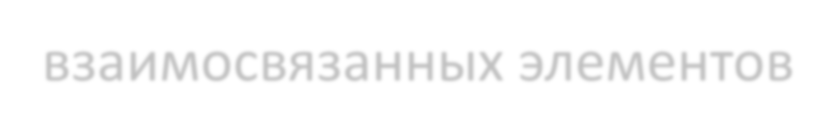 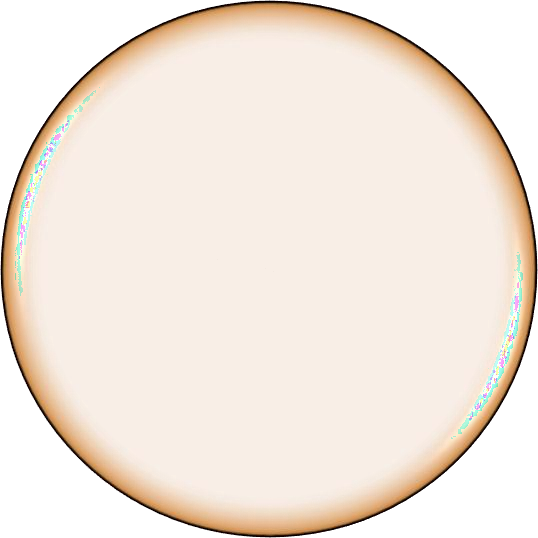 Отработанная на
практике способность к  действию в различных  жизненных ситуациях
Умения,  навыки
Усвоенная,  осмысленная и  пригодная к  дальнейшему  использованию
информация об  окружающем мире
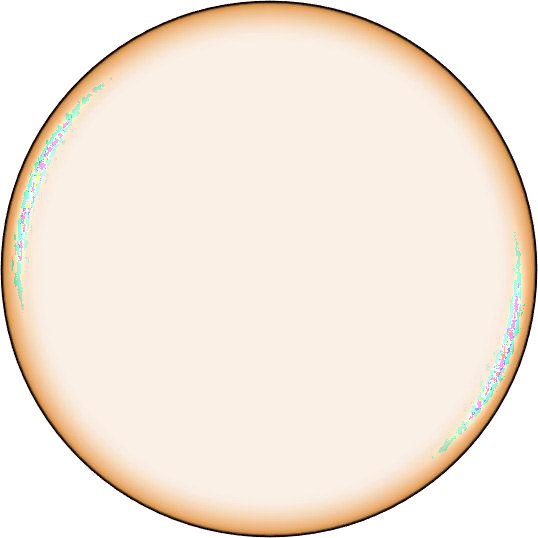 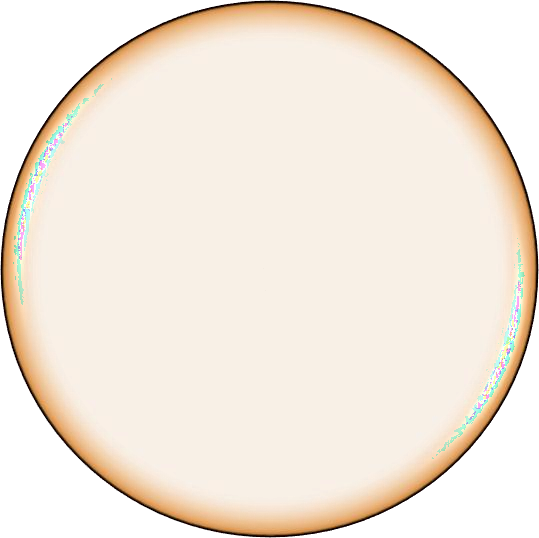 Это представления,  ощущения и  образы как
основа для
принятия решений
Знания,
понимание
Убеждения,  установки
Она направлена на формирование культуры финансового поведения и в целом
развивает компетенции, т.е. способность человека применять критический подход к
рассмотрению финансовых вопросов.
4
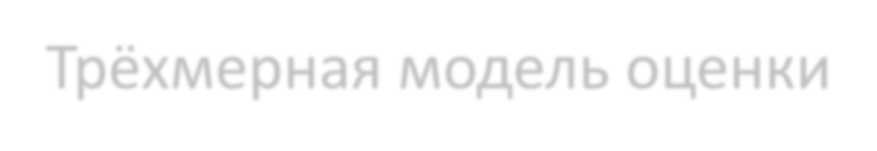 Трёхмерная модель оценки
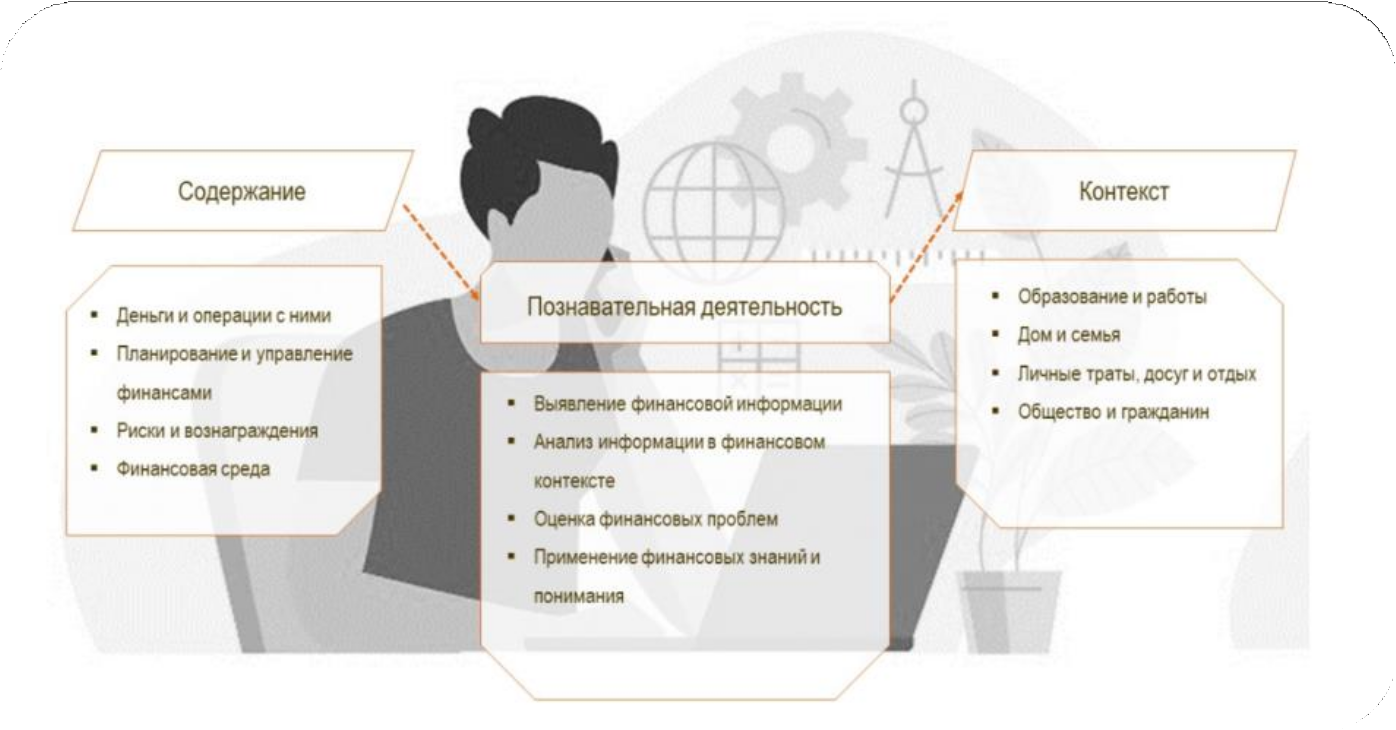 5
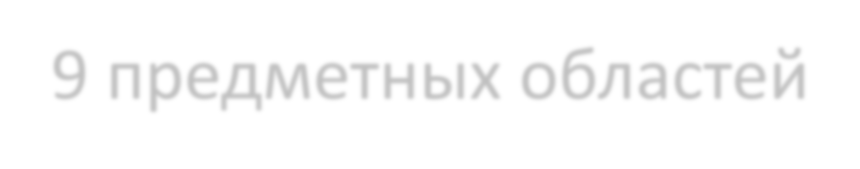 9 предметных областей
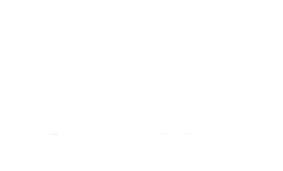 Доходы и
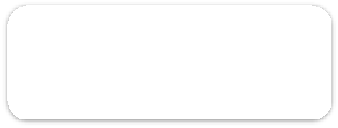 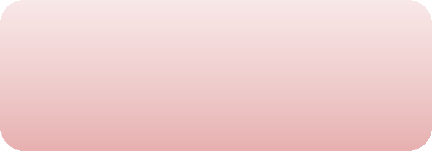 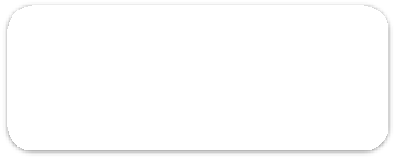 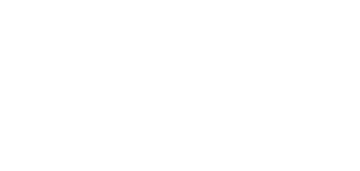 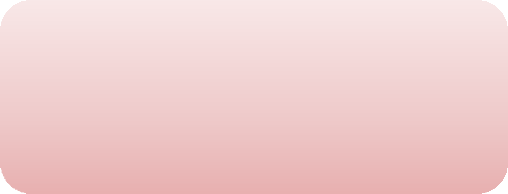 Защита прав  потребителей
расходы
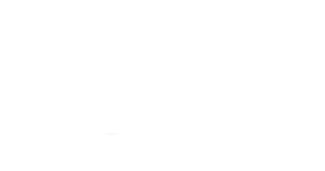 Личные  сбережения
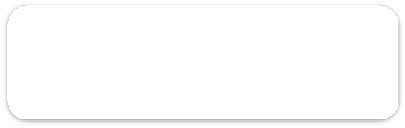 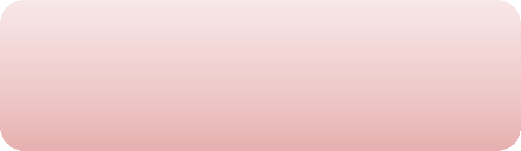 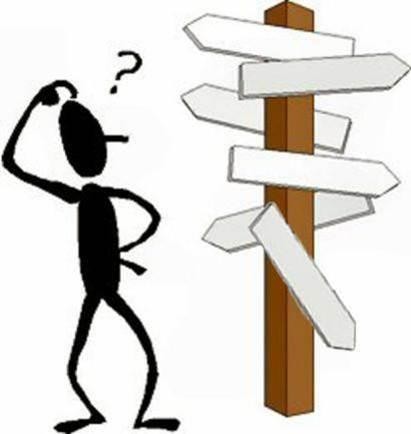 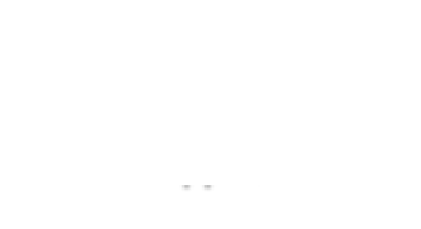 Финансовое  планирование и  бюджет
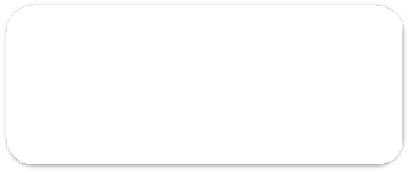 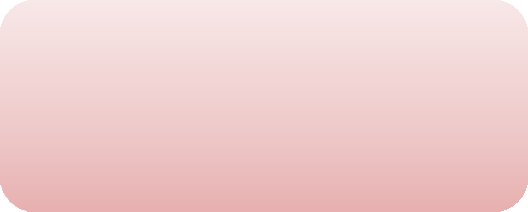 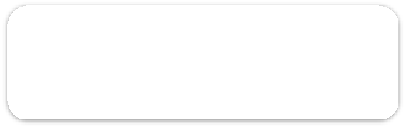 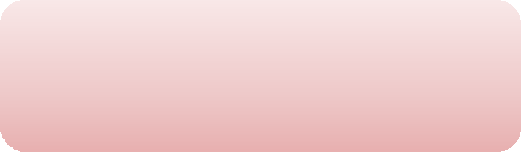 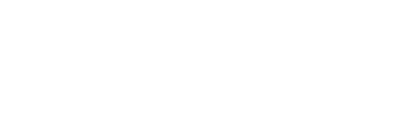 Инвестирование
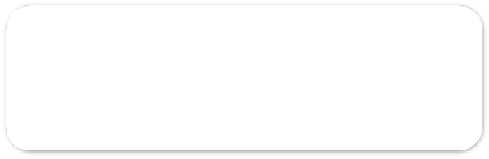 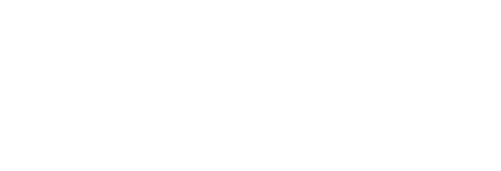 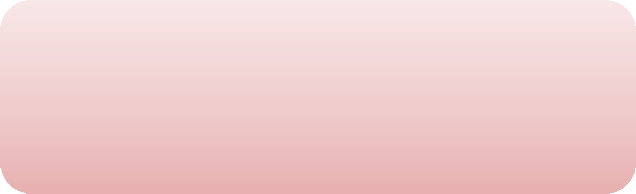 Риски и финансовая  безопасность
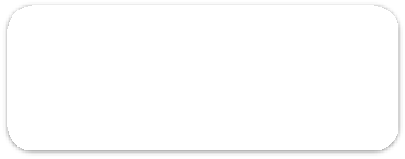 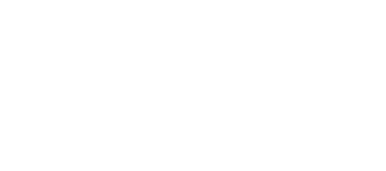 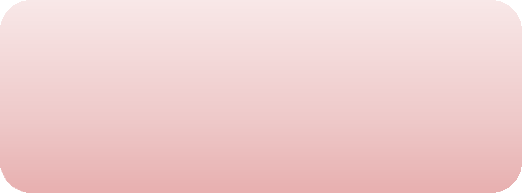 Общие знания
экономики
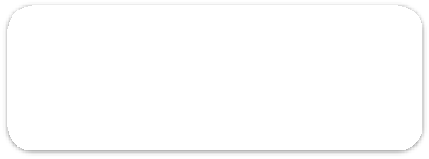 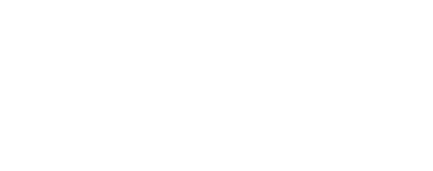 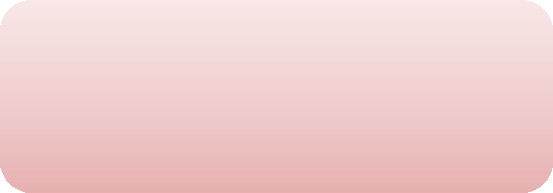 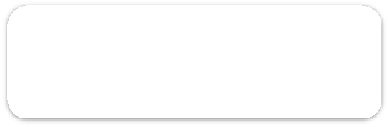 Азы финансовой
арифметики
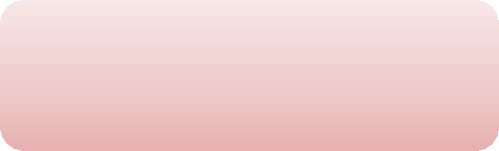 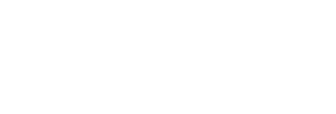 Страхование
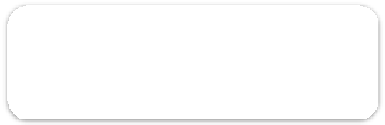 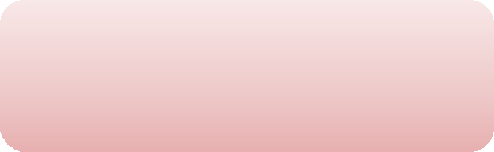 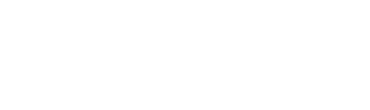 Кредитование
15
Педагогический инструментарий используемый на занятиях по финансовой грамотности
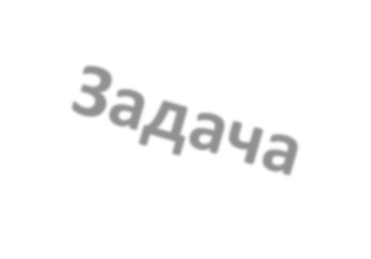 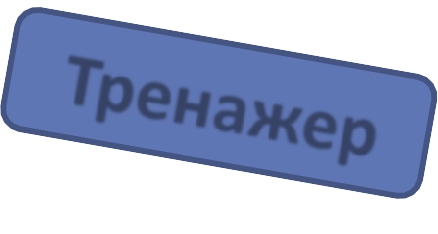 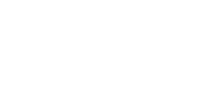 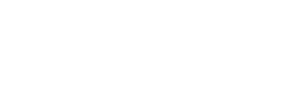 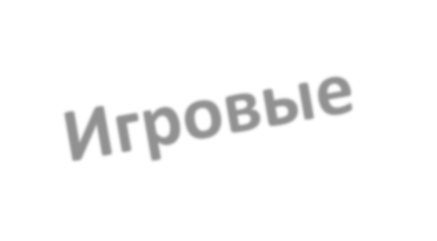 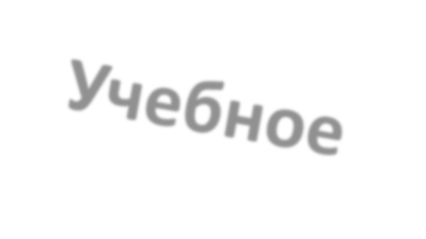 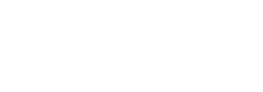 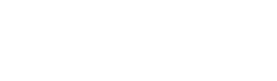 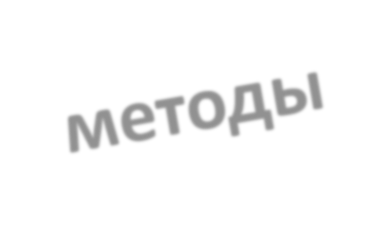 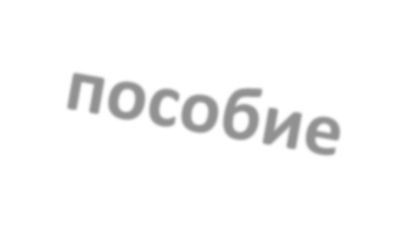 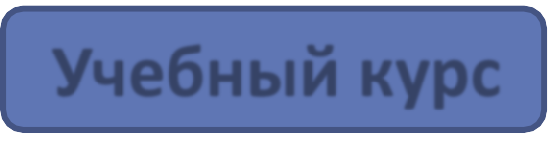 Учебный курс
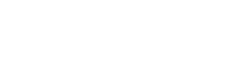 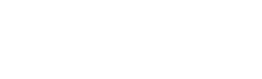 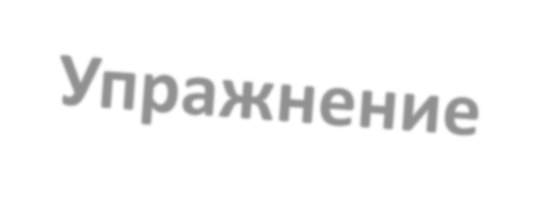 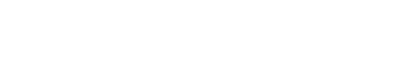 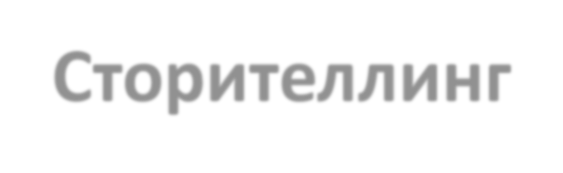 Сторителлинг
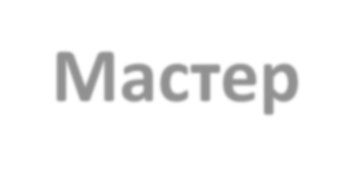 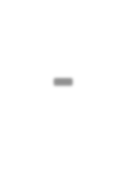 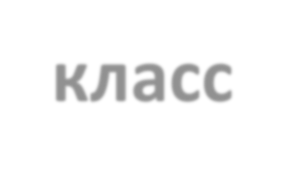 Мастер-класс
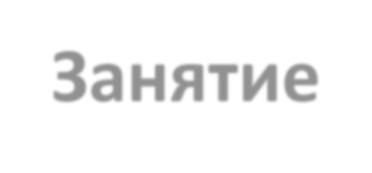 Занятие
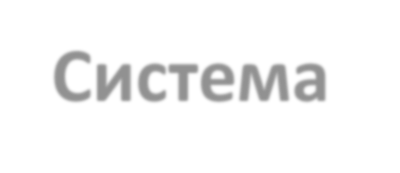 Система
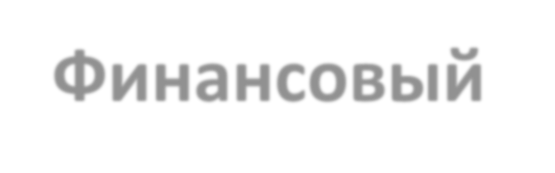 Финансовый  квест
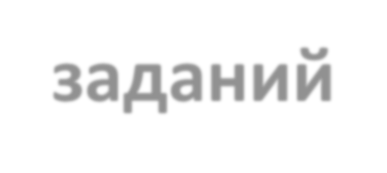 заданий
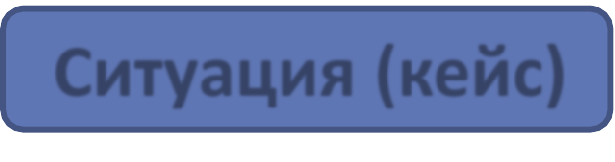 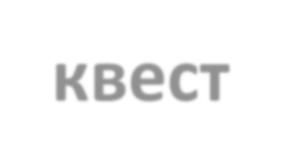 Ситуация (кейс)
21
Сегменты образовательного
пространства формирования ФГ
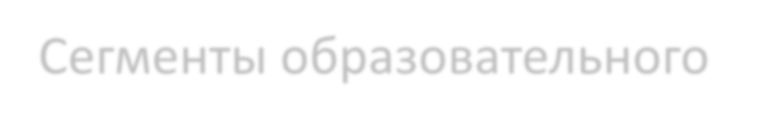 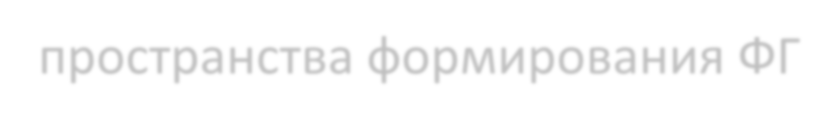 Сегмент 2.
Учебные предметы,  входящие в часть  образовательной
программы, формируемую
участниками  образовательных отношений
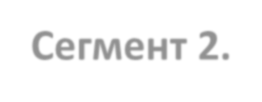 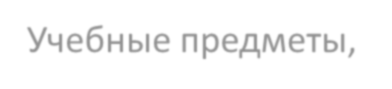 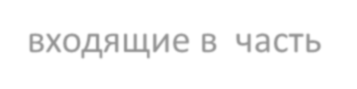 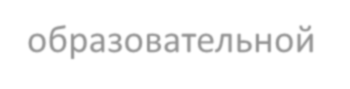 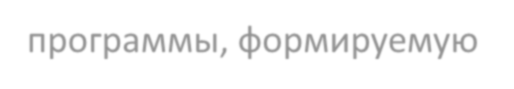 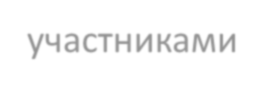 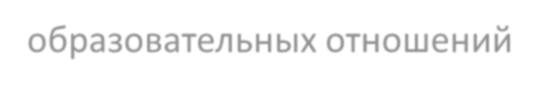 Сегмент 1.
Учебные предметы,  входящие в  обязательную часть  образовательной
программы
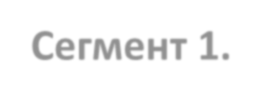 Сегмент 3.
Дополнительное  образование,  внеурочная  деятельность
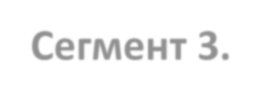 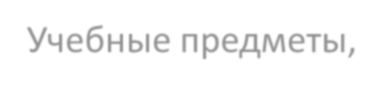 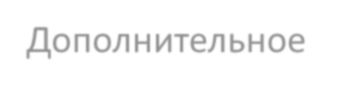 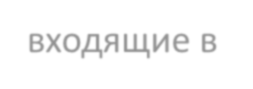 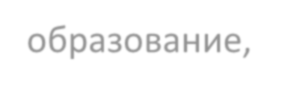 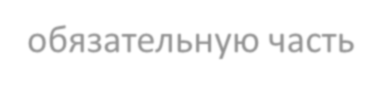 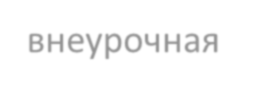 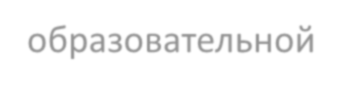 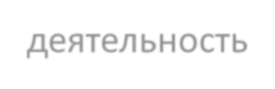 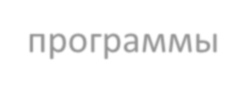 Образова-  тельное  пространство  формиро-
вания ФГ
8
Интеграция модулей и тем по ФГ в учебные предметы,  входящие в обязательную часть образовательной  программы
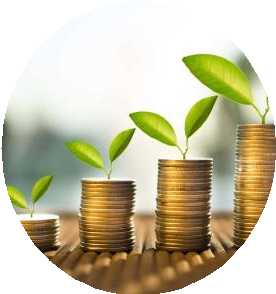 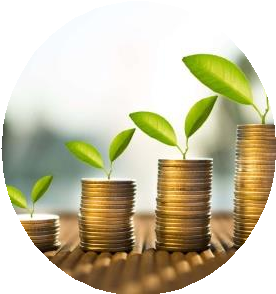 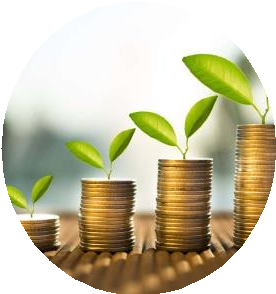 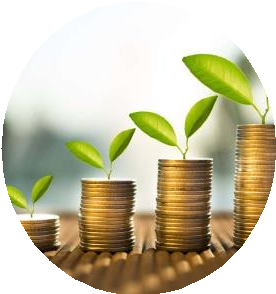 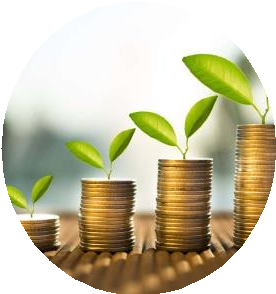 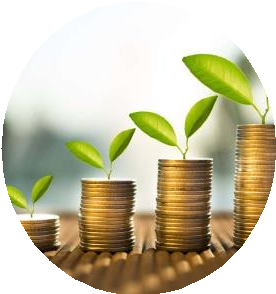 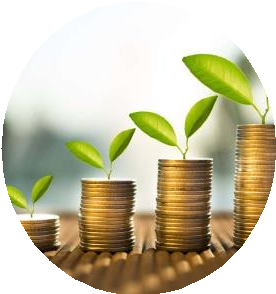 Обще-  ство-  зна-  ние
Мате	Инфор		Эко-  ма-		ма-	номи-
тика	тика	ка
Гео-  гра-  фия
Право	ОБЖ
9
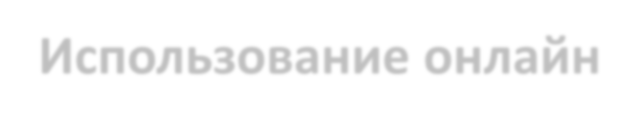 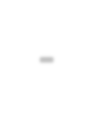 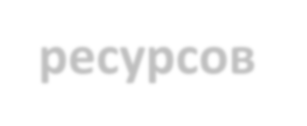 Использование онлайн-ресурсов  и образовательных платформ для  организации процесса обучения  основам финансовой
грамотности
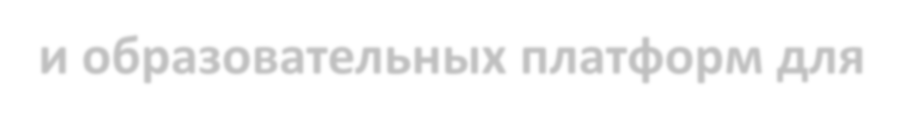 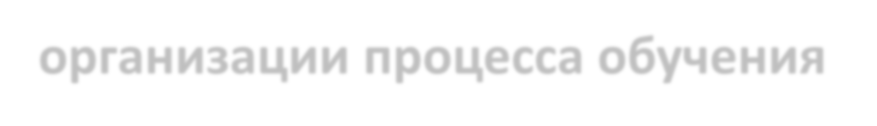 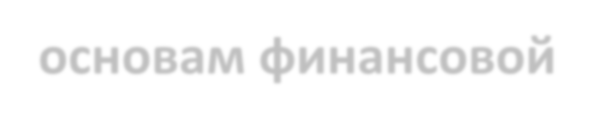 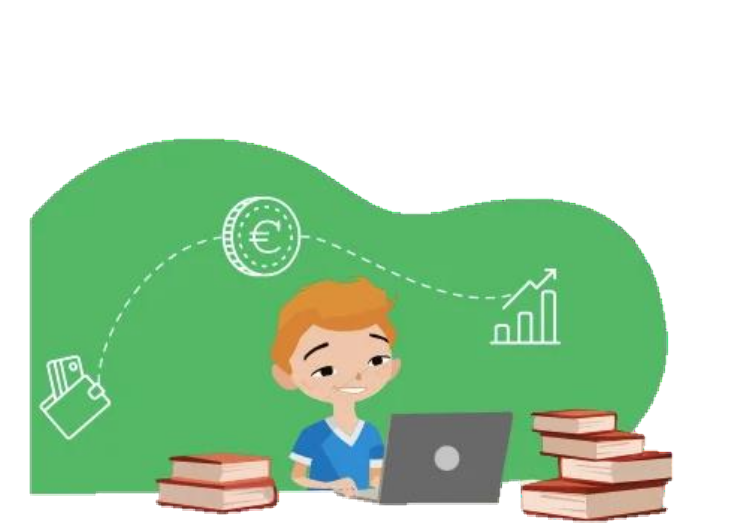 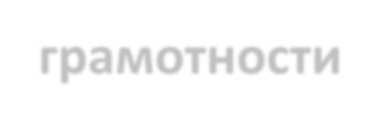 10
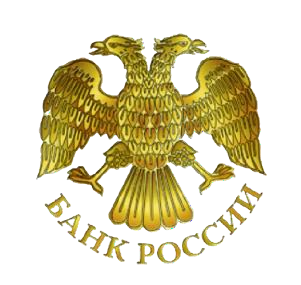 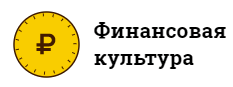 https://fincult.info/articles/
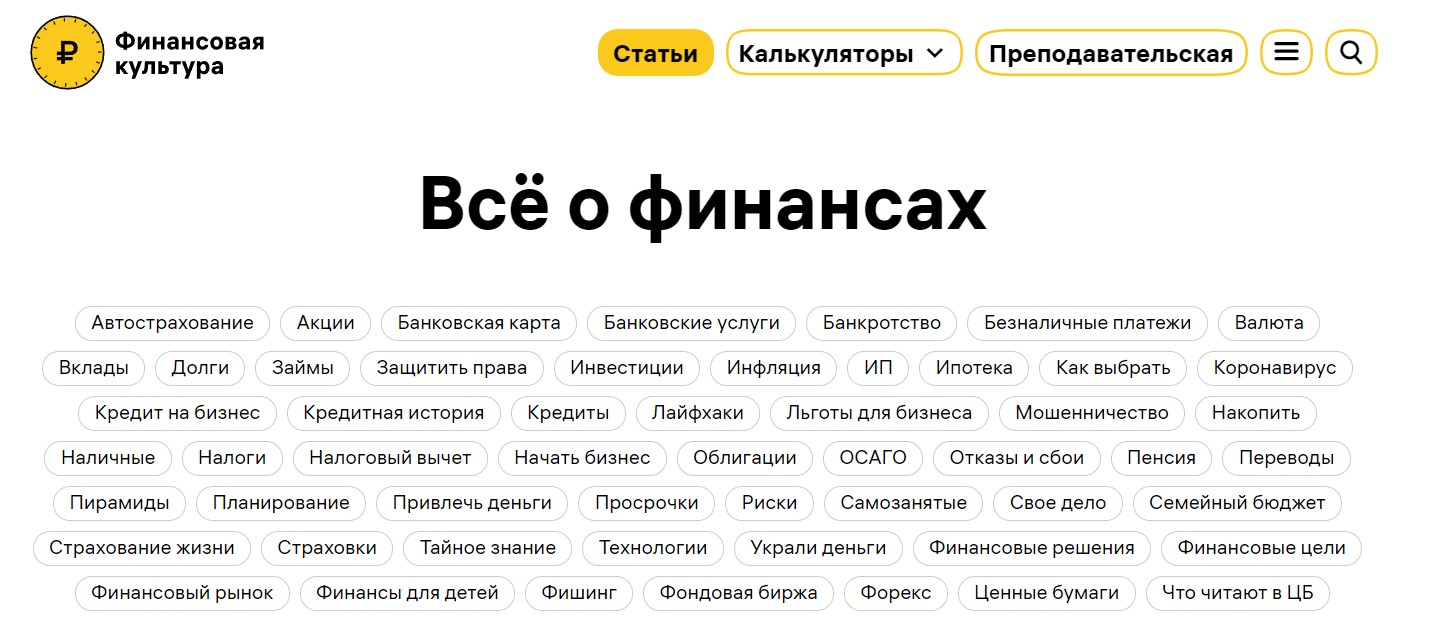 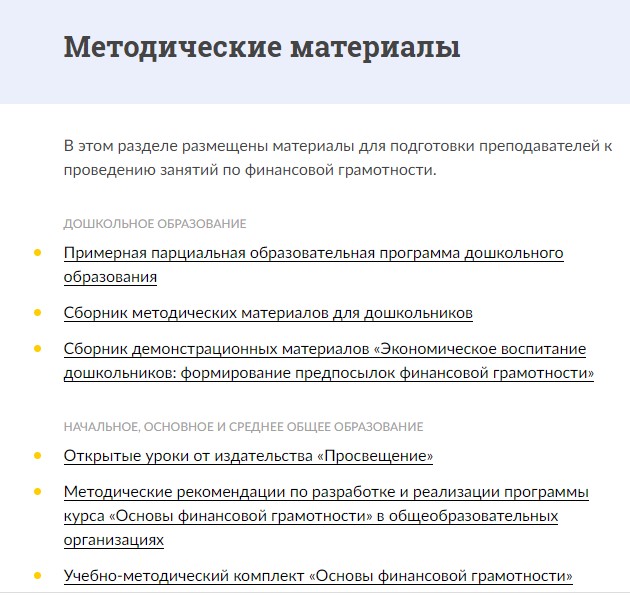 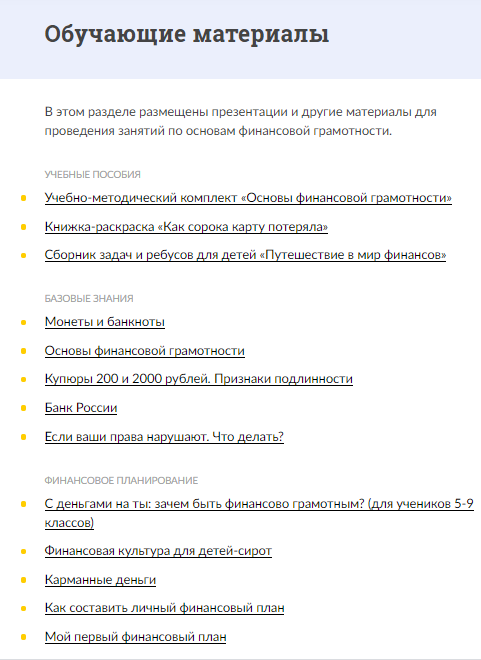 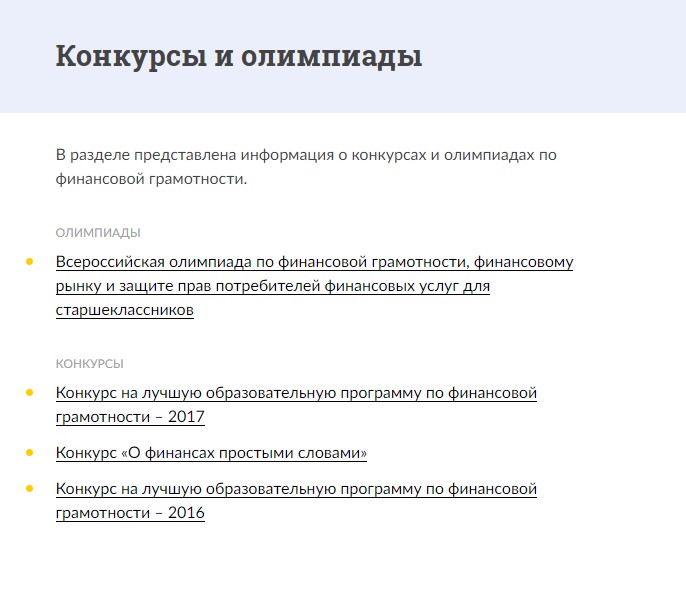 1. http://ecsocman.hse.ru – Федеральный образовательный портал «Экономика.  Социология. Менеджмент».
https://www.hse.ru/stat.html – Статистический портал Высшей школы экономики.
https://www.moex.com – Московская биржа.
https://www.rbc.ru – информационное агентство «РосБизнесКонсалтинг».
http://tpprf.ru – Торгово-промышленная палата РФ.
www.7budget.ru – сайт журнала «Семейный бюджет».
www.cbr.ru – Центральный банк Российской Федерации.
www.cefir.ru – сайт Центра экономических и финансовых исследований и  разработок (ЦЭФИР).
www.cfin.ru – сайт «Корпоративный менеджмент».
www.economicus.ru – Справочный портал по экономике.
www.economy.gov.ru/minec/ma – сайт Министерства экономического развития
РФ.
www.ereport.ru — сайт «Мировая экономика».
www.fas.gov.ru – сайт Федеральной антимонопольной службы России.
www.gks.ru – сайт Федеральной службы государственной статистики.
www.government.ru – сайт Правительства РФ.
www.iloveeconomics.ru – сайт «Экономика для школьника».
www.minfin.ru – сайт Министерства финансов РФ.
www.nalog.ru – сайт Федеральной налоговой службы РФ.
www.nes.ru – сайт «Российская экономическая школа».
www.wto.ru – Российский Центр экспертизы ВТО.
www.worldbank.org – сайт Всемирного банка.
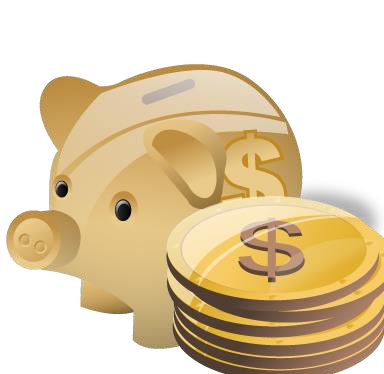 74
Мероприятия, проводимые в Тазовском районе и МБОУ ГСОШ, где учащиеся показали свои знания и умения по финансовой грамотности
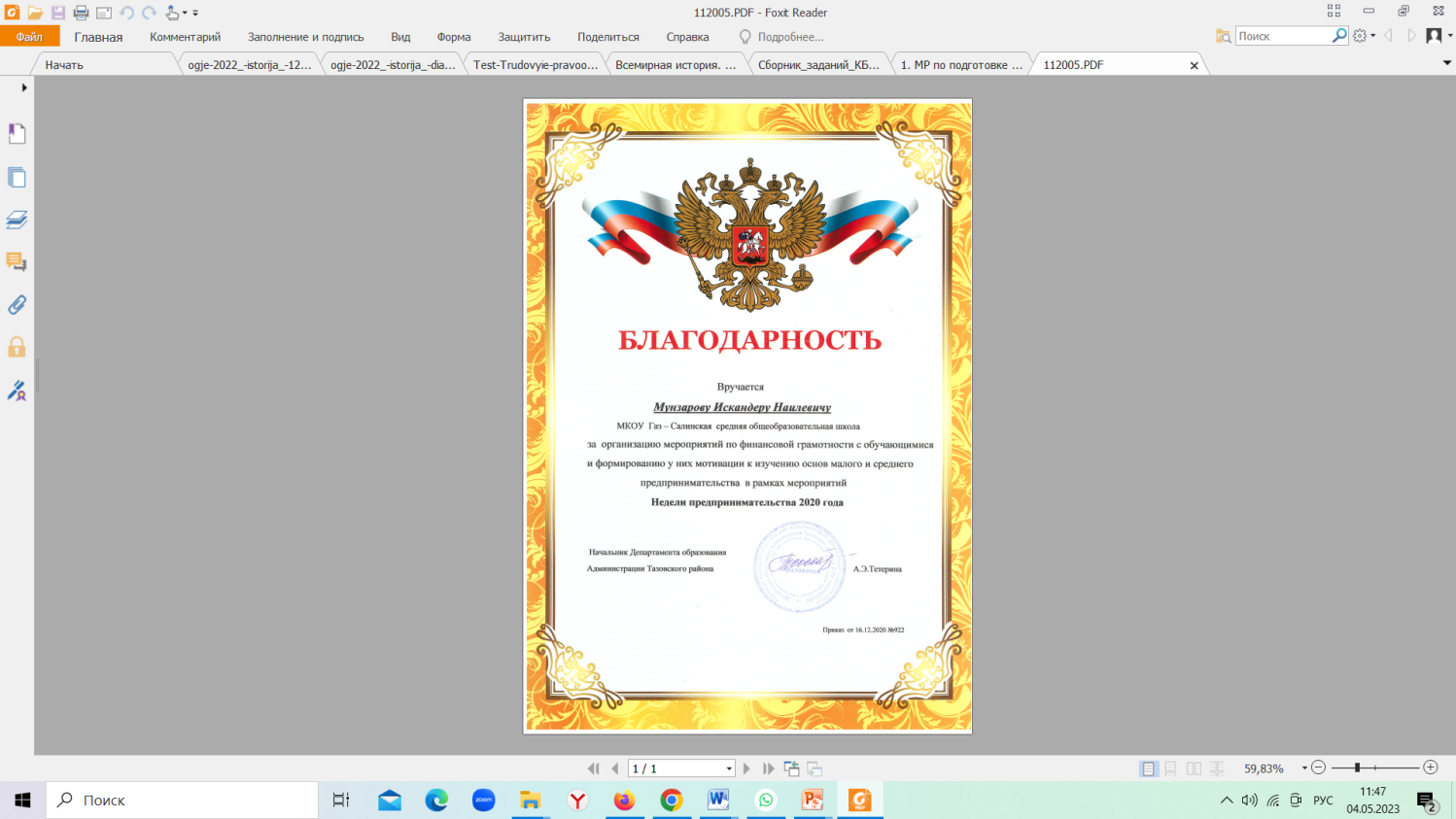 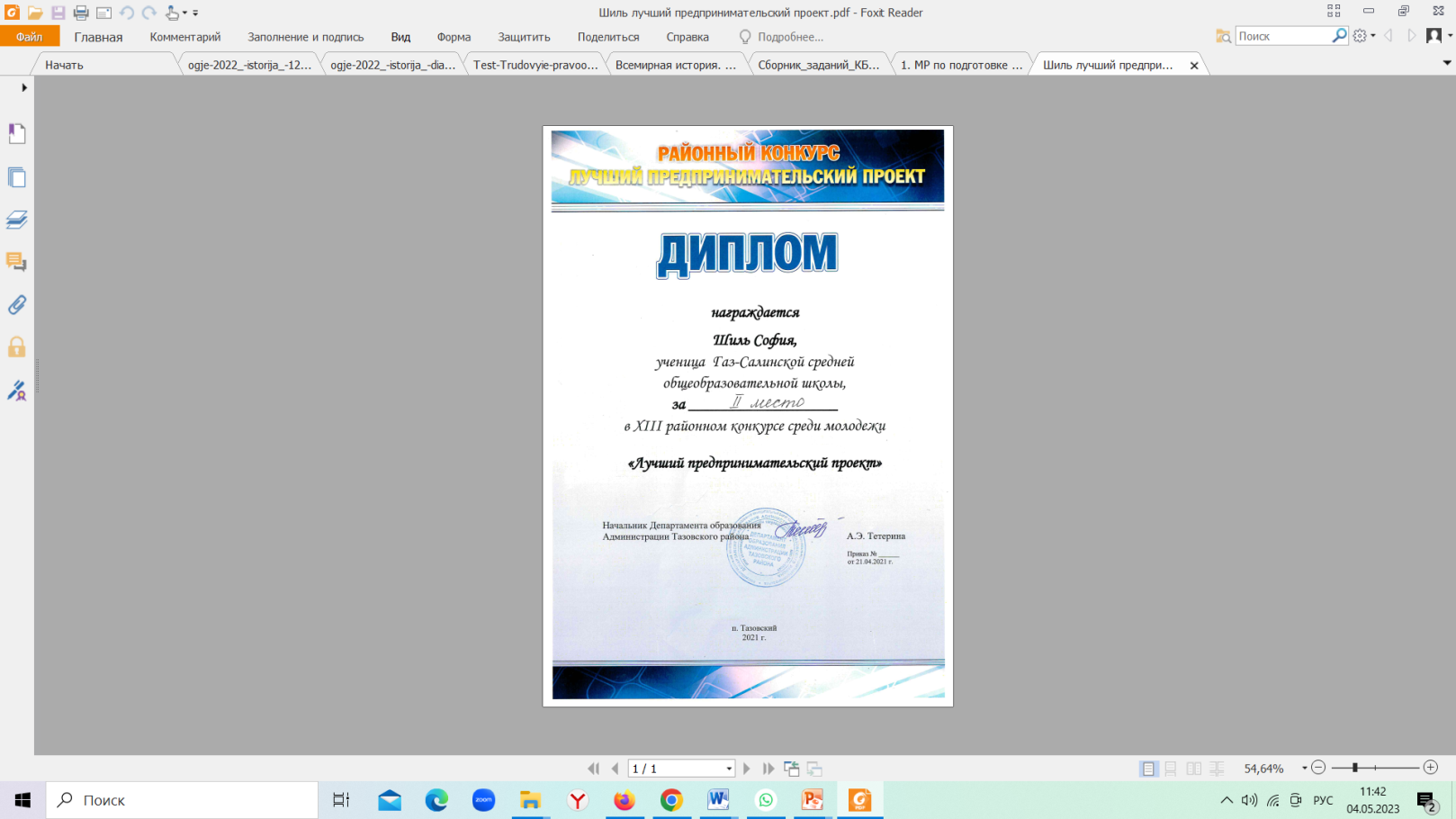 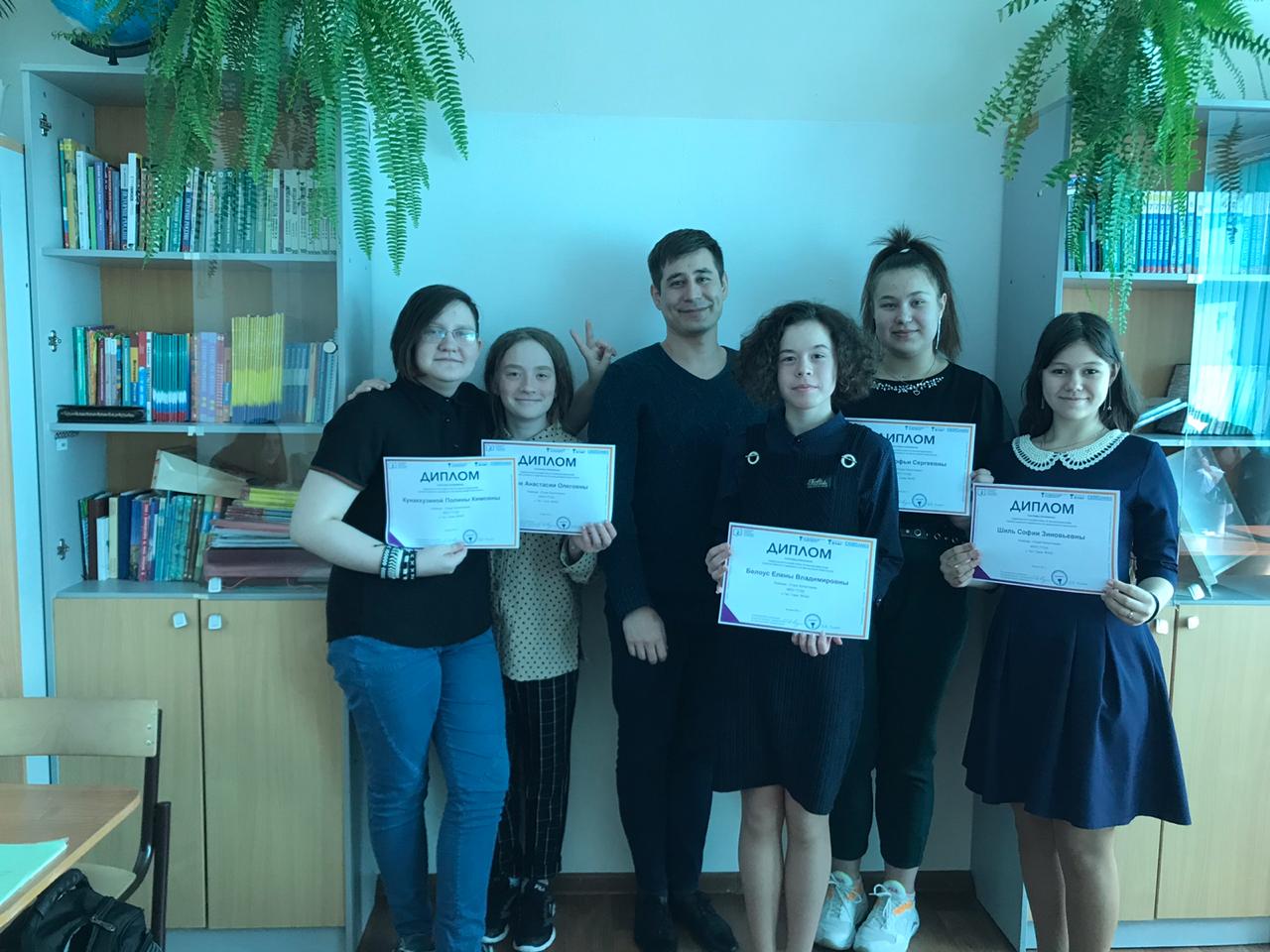 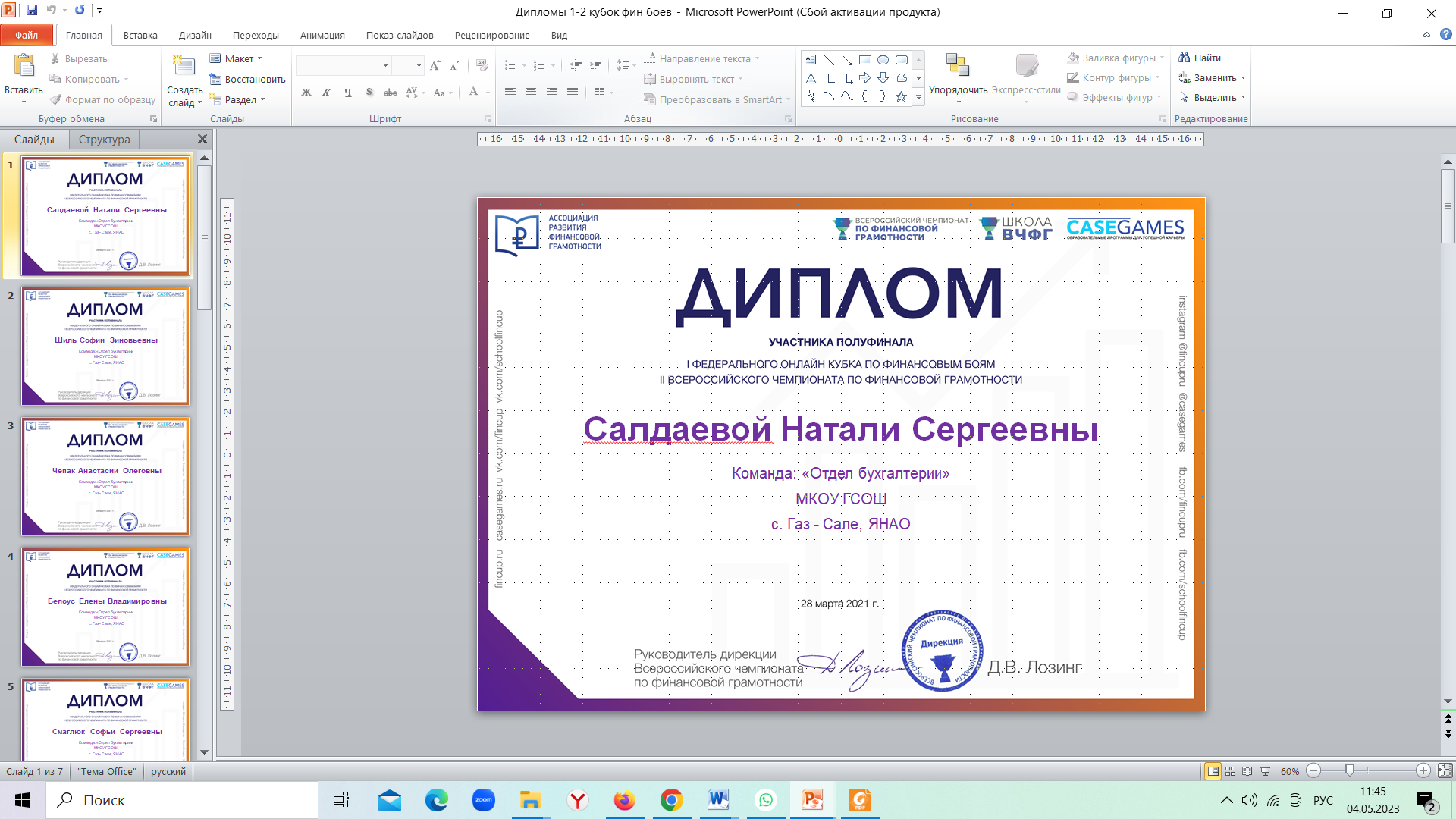 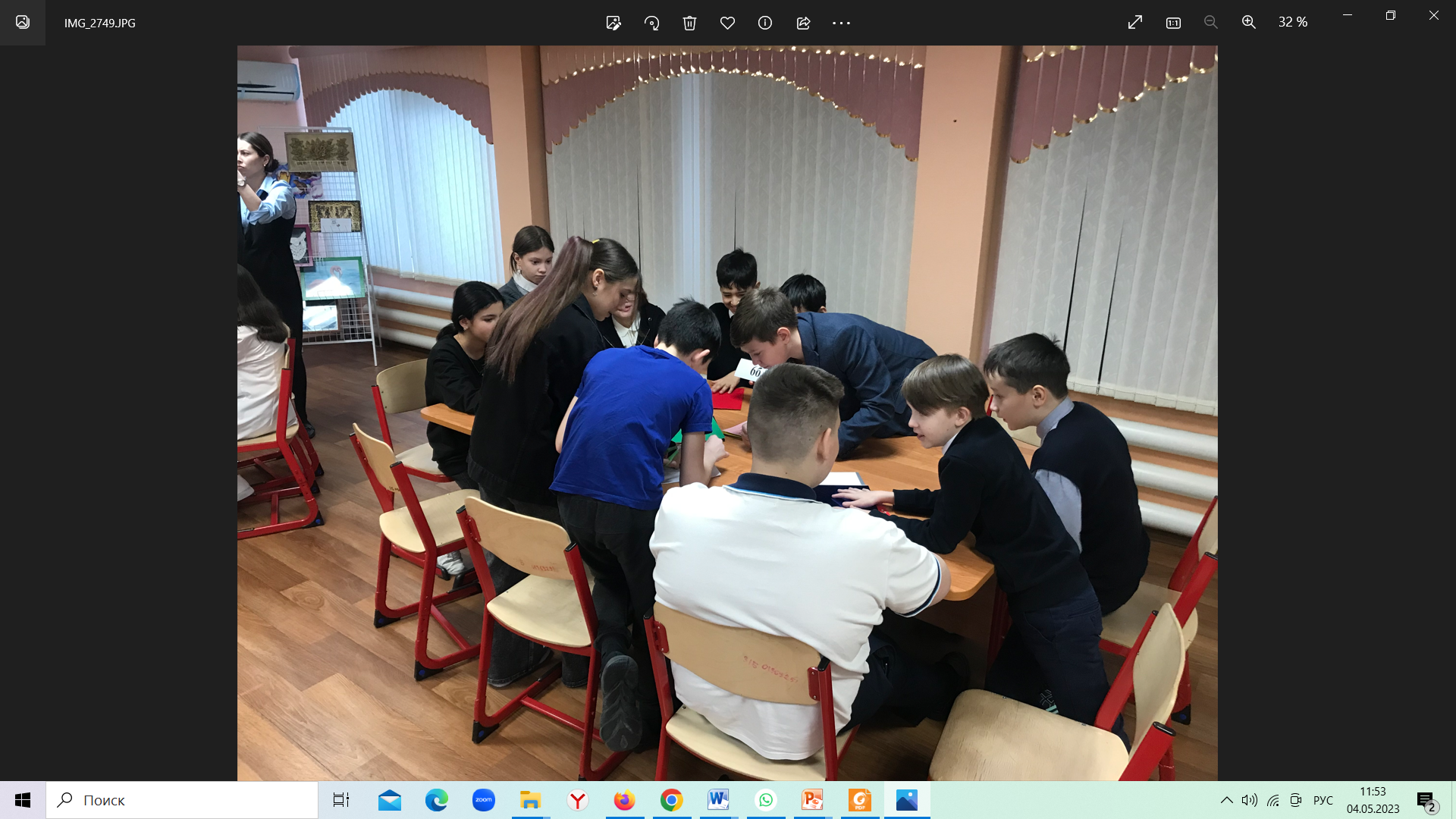 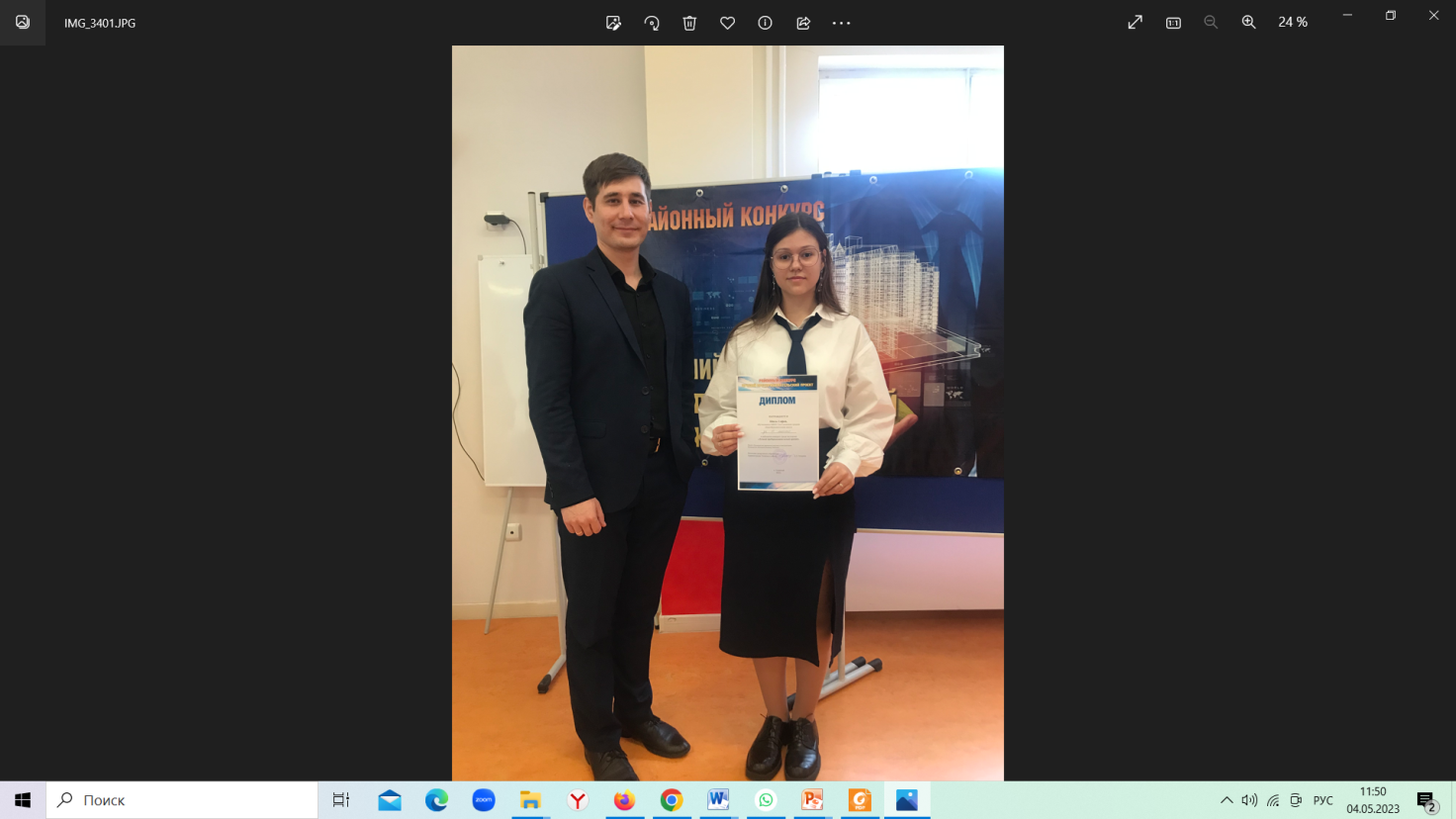 Всероссийский чемпионат по финансовой грамотности и предпринимательству
Юниор-лига U-181. Дополнительные баллы при поступлении на программу Международного бакалавриата по бизнесу и экономике https://nnov.hse.ru/ba/interbac/Победитель – 6 балловПризер – 4 балловДипломом можно воспользоваться в течение двух лет.2. При поступлении на платное место предусмотрена скидка всем победителям и призерам в размере 25% от стоимости на весь период обучения.
https://fincup.ru
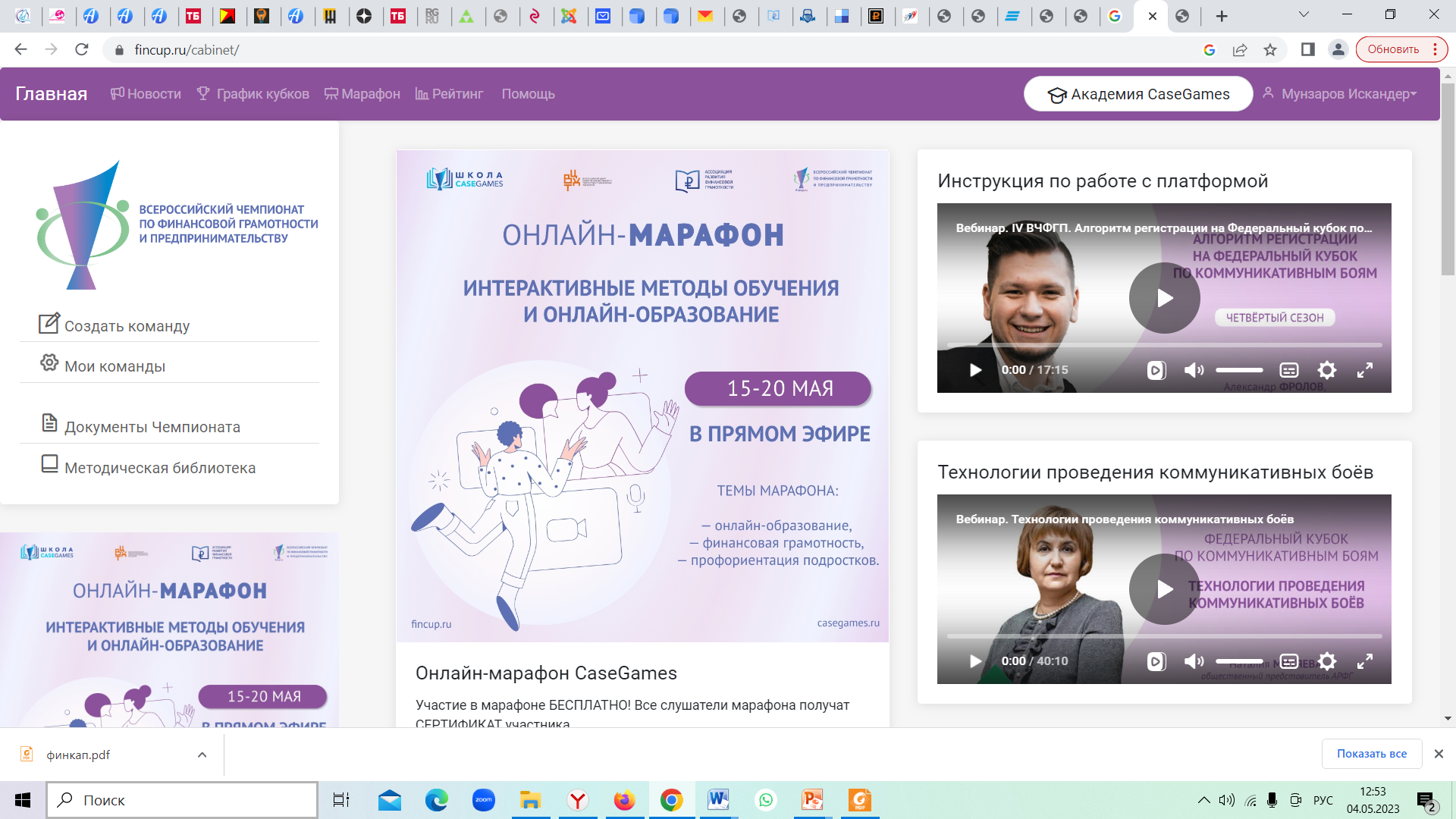 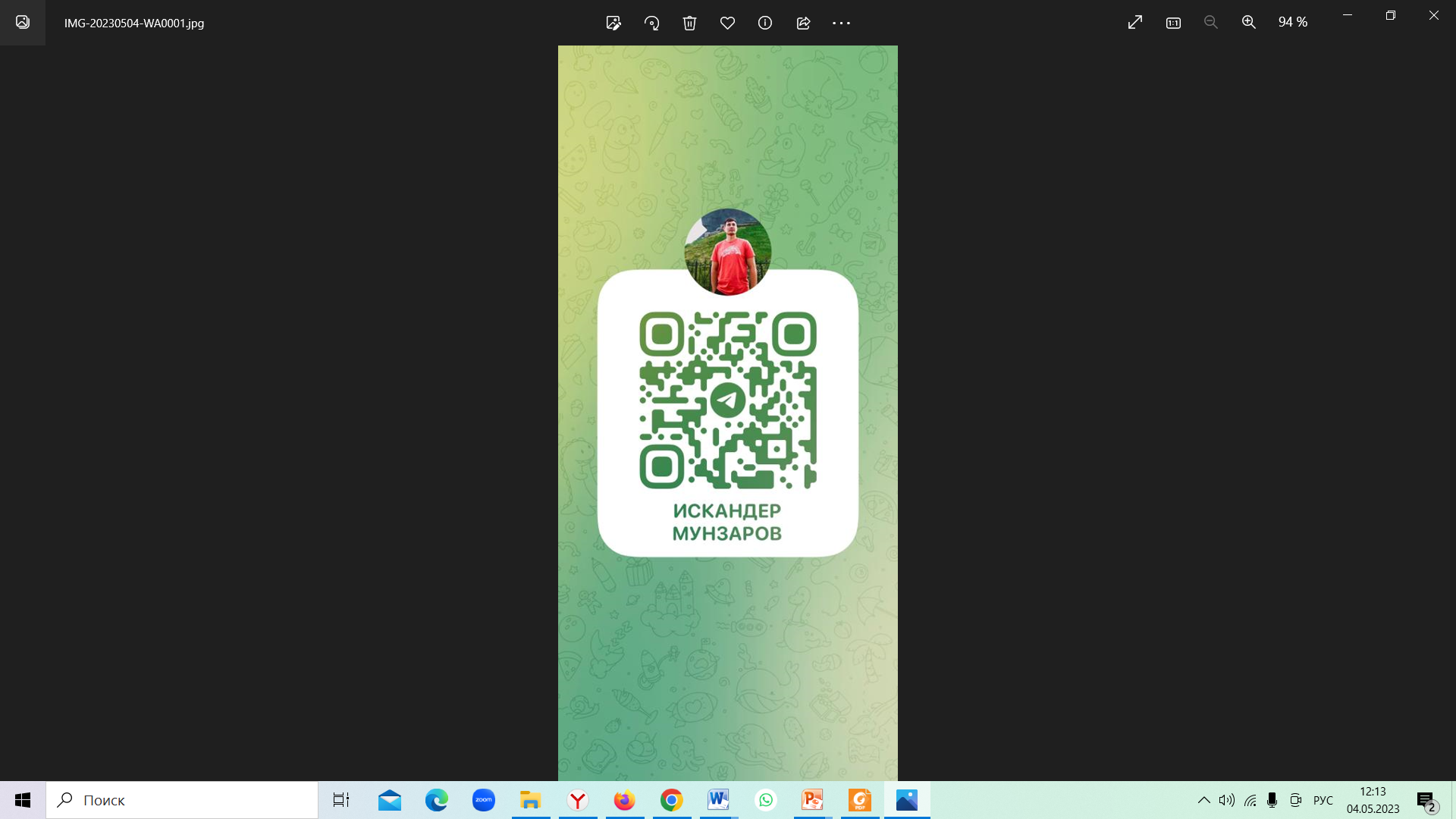 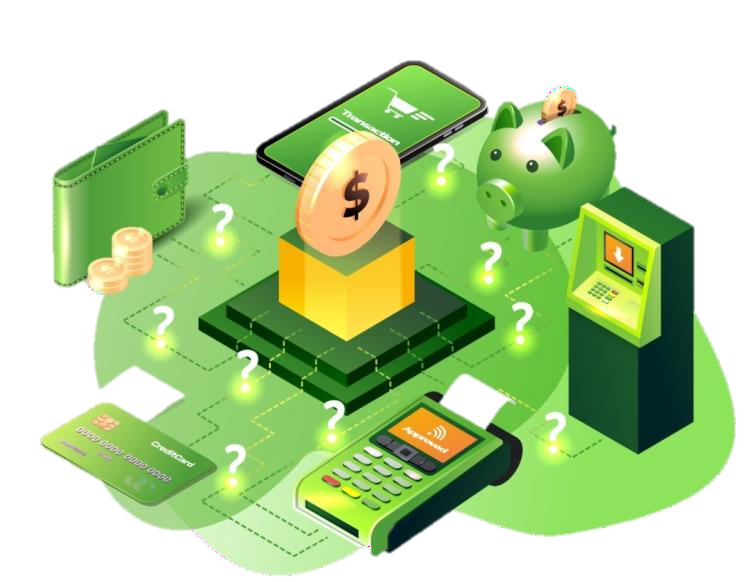 16